Measuring time
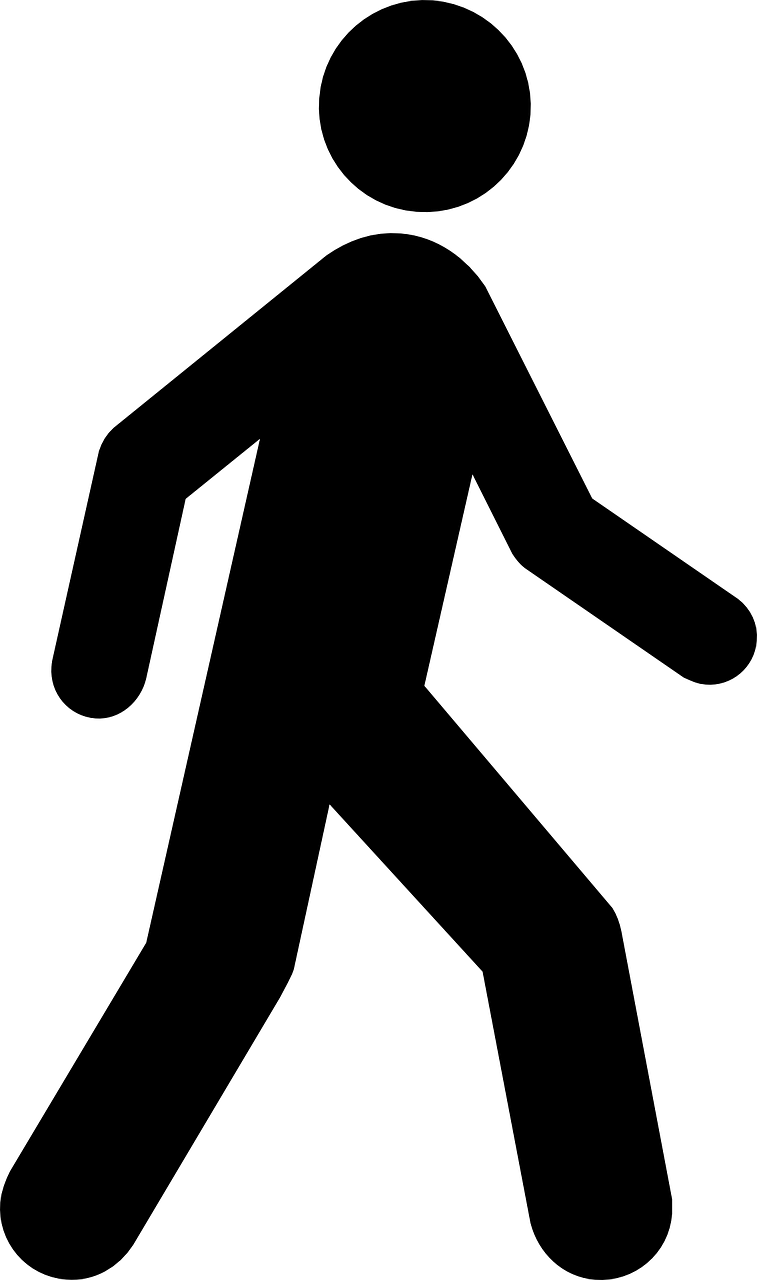 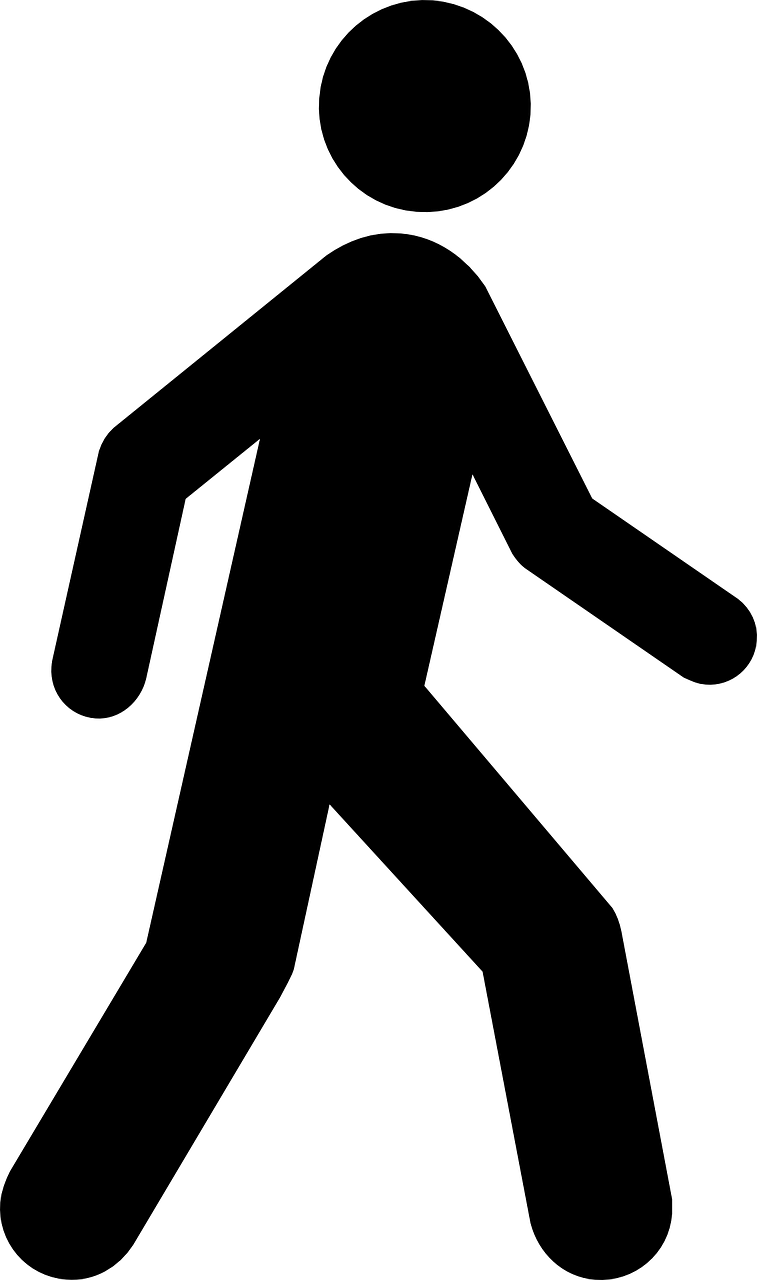 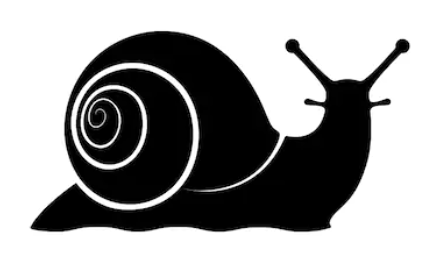 Teach the measurement of time 
by racing to be the slowest!
Slow Walking Race Rules
Walk very slowly from the start to the finish
You must keep moving and only go forward
Winner is the last person over the finish line.
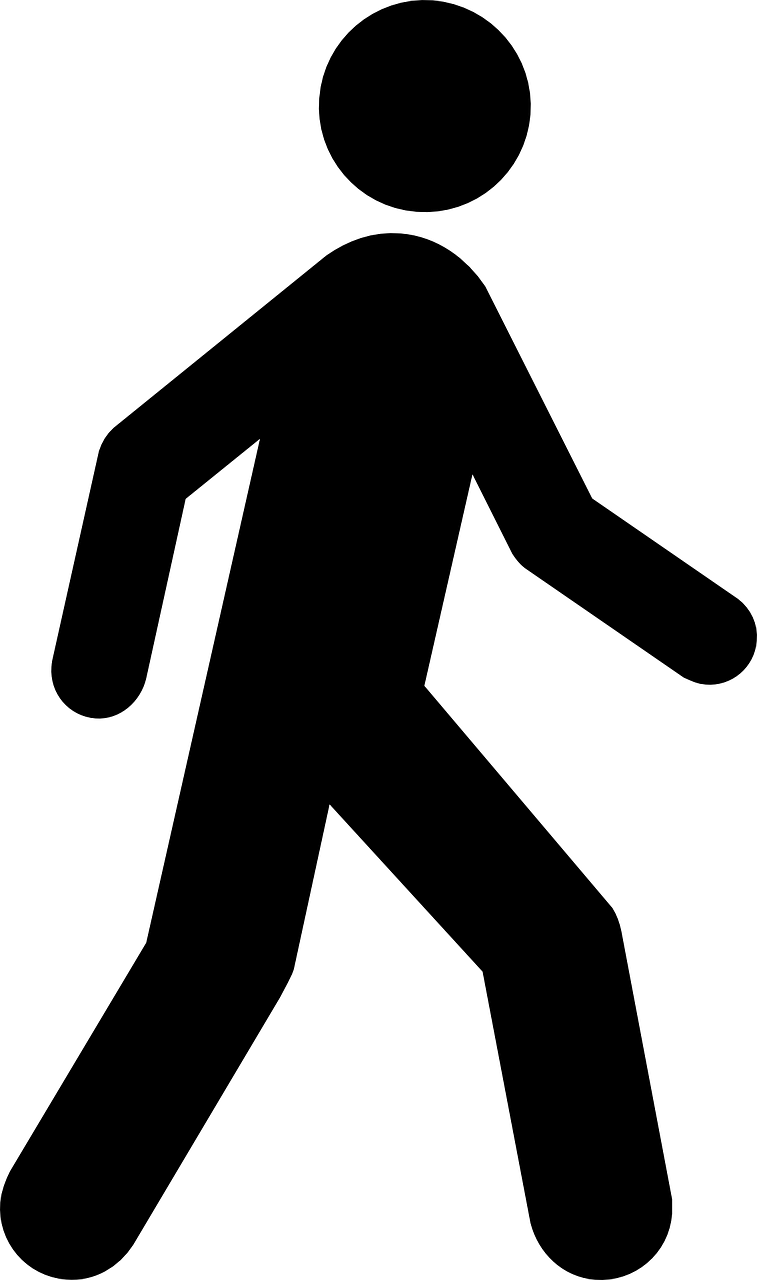 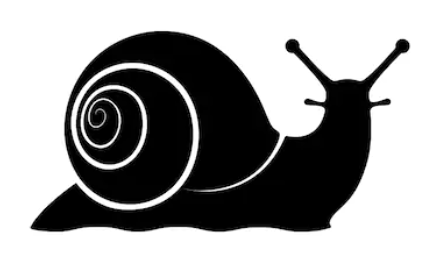 Slow Walking Race Instructions
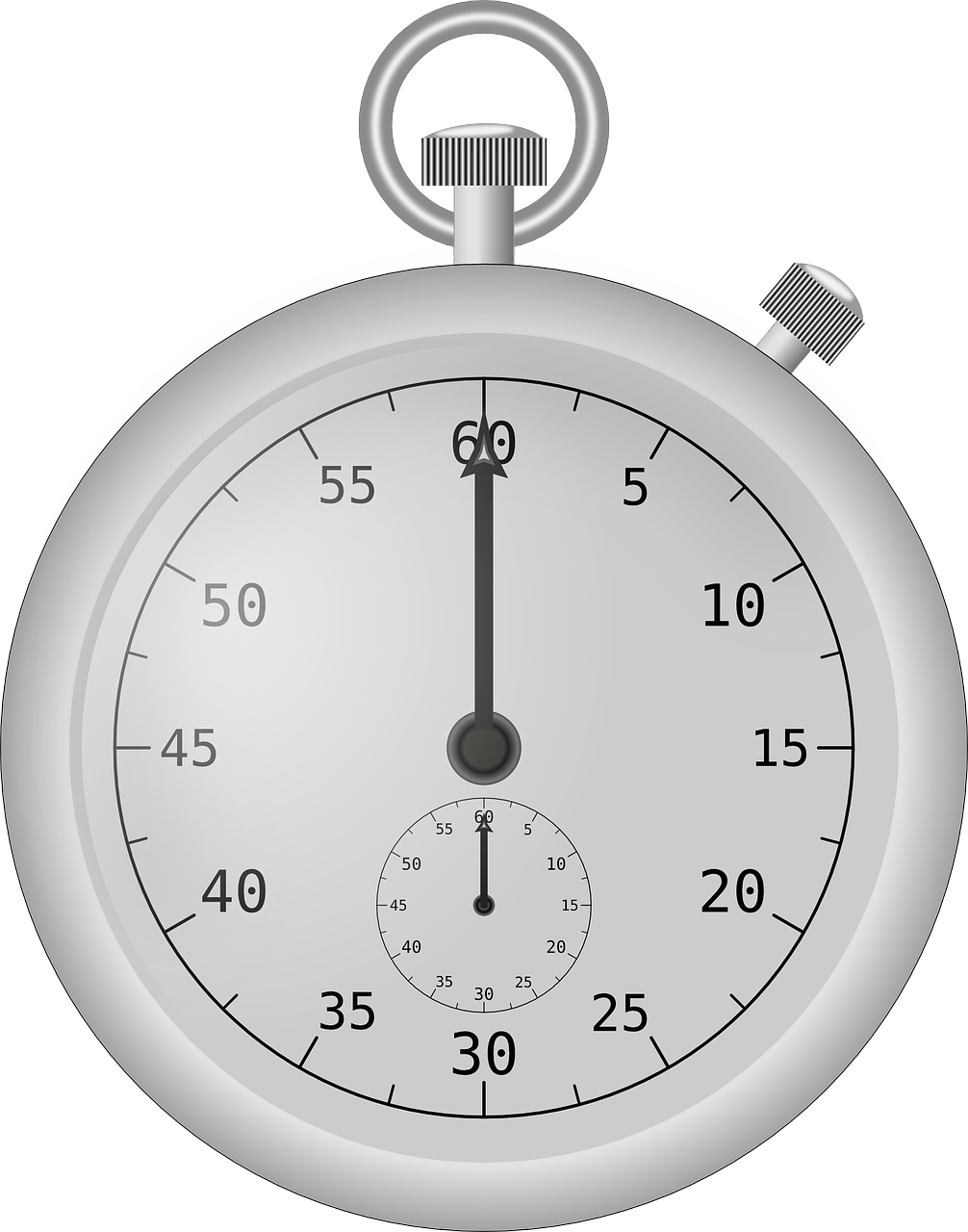 Competing in groups 
  One person holds stopwatch
  One person records times
  Everyone else races
  Swap roles after each race
  Overall individual winner, slowest time
  Overall team winner, slowest time.
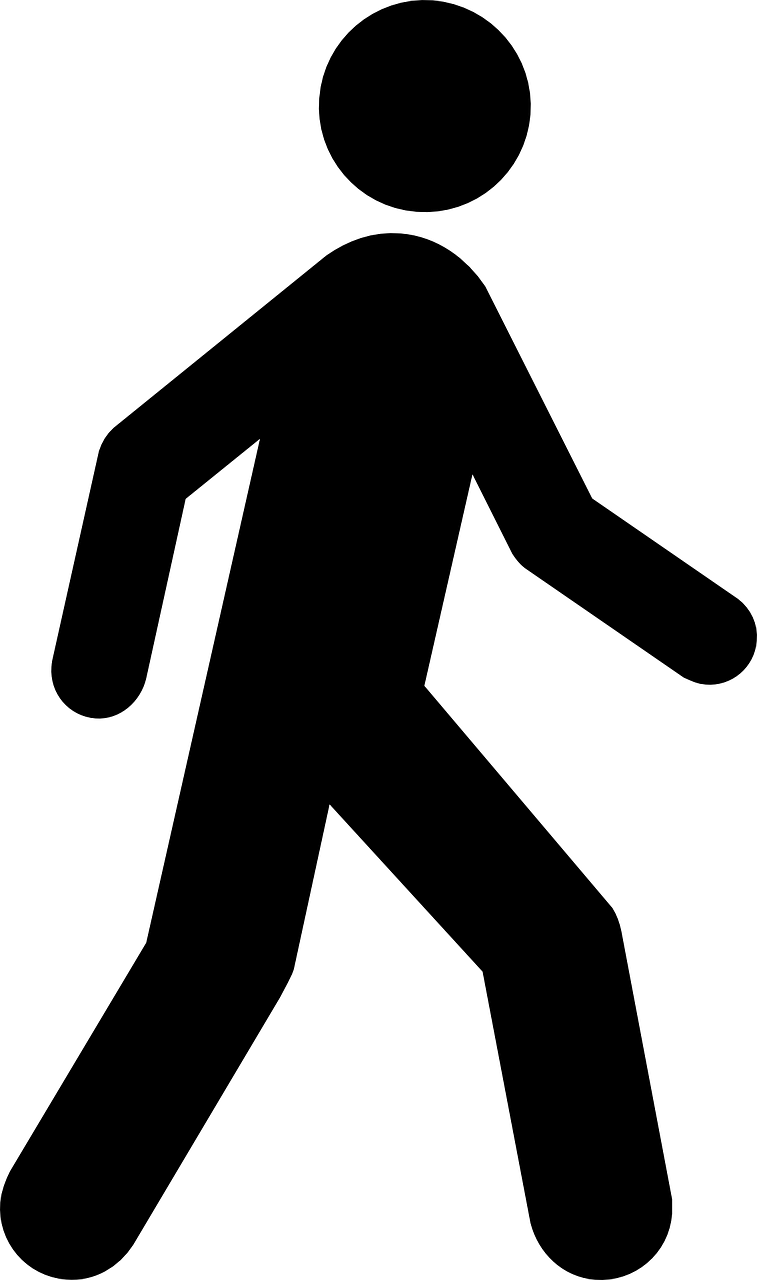 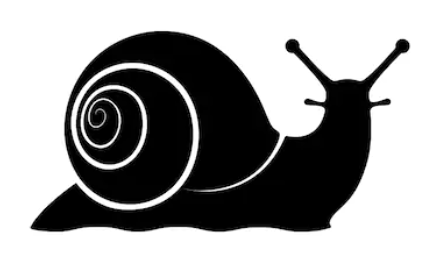 Slow Race Results